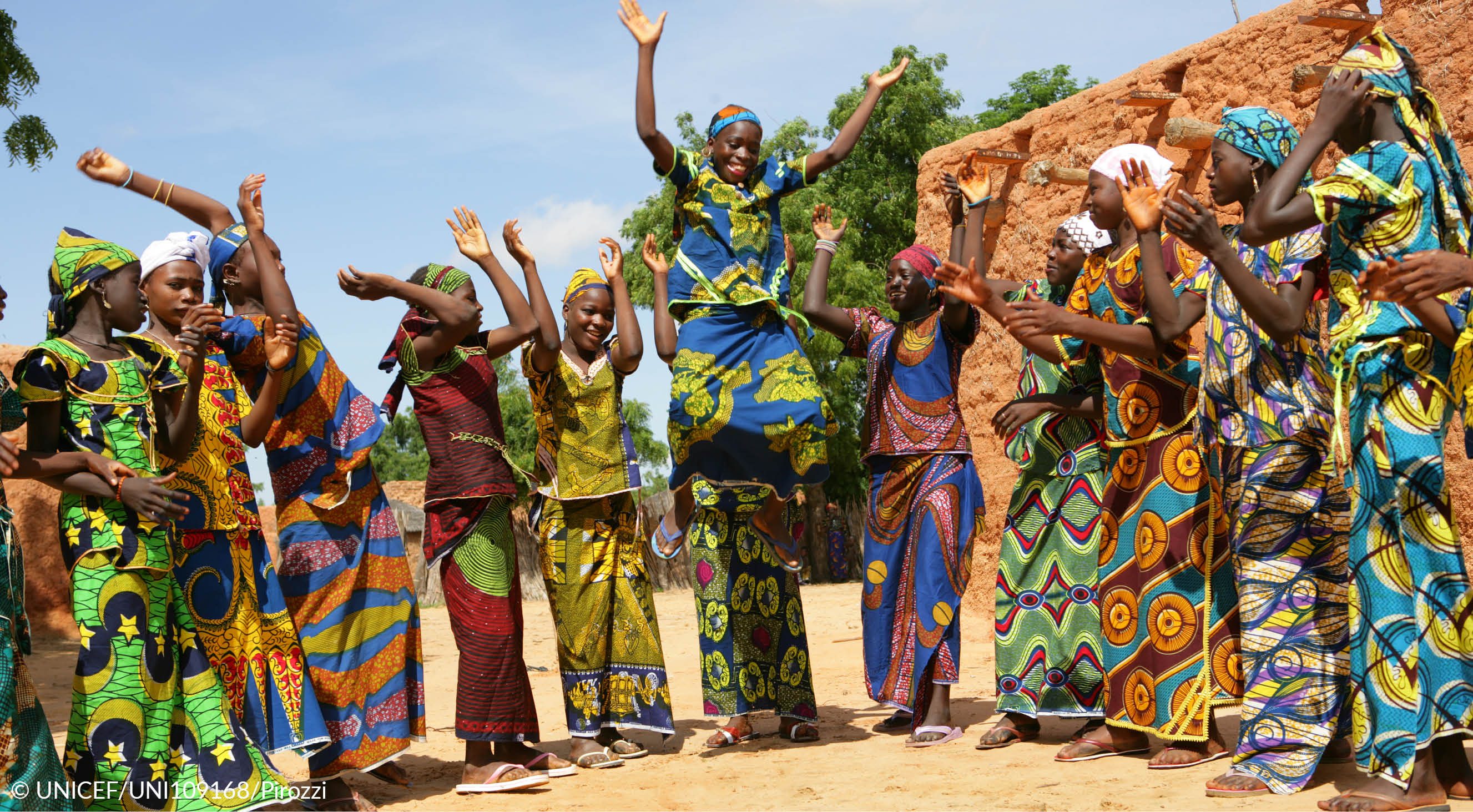 Korvaa logo oman kerhosi logolla
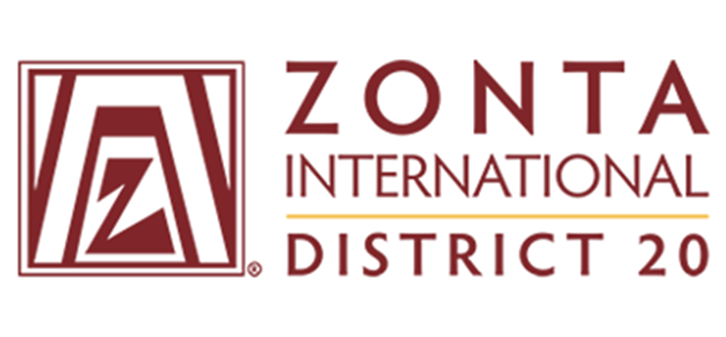 Voit vaihtaa kuvan 
- Napauta hiiren oikeaa kuvan päällä       Muuta kuva
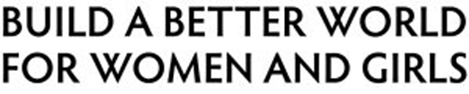 1
2
3
4
5
6
7
8
9
10